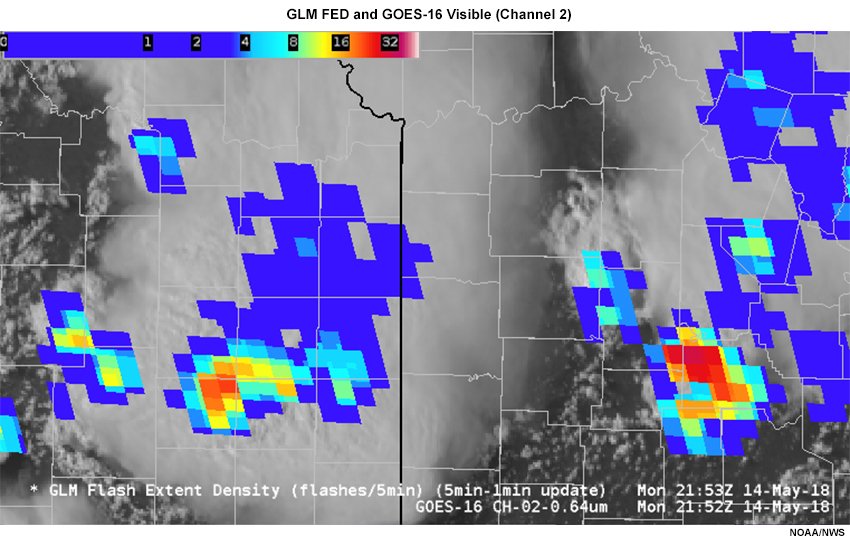 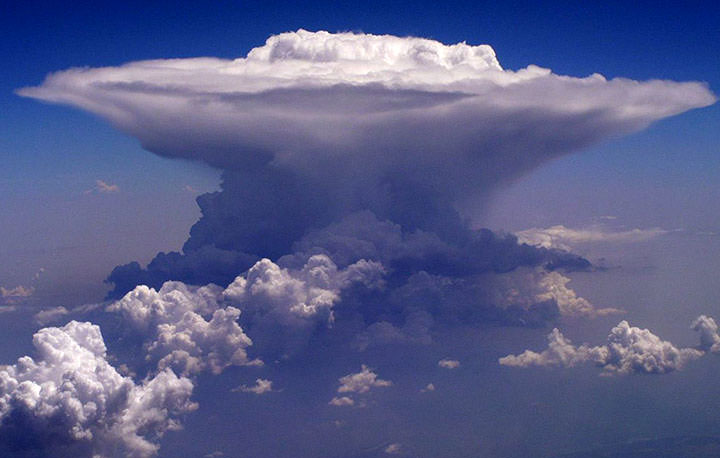 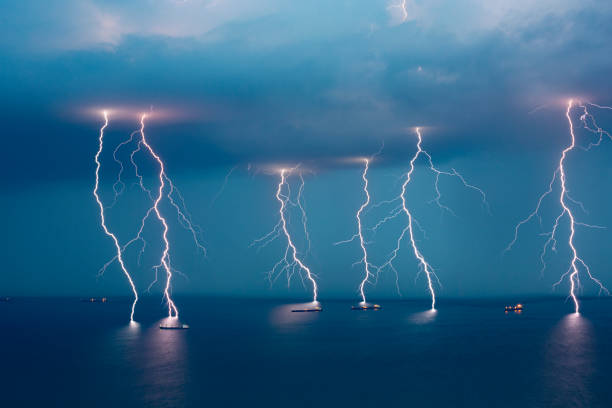 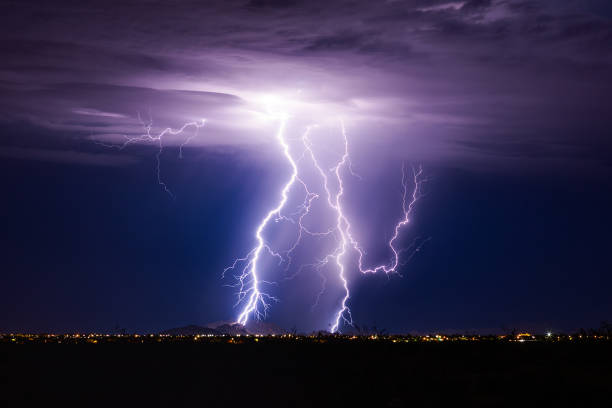 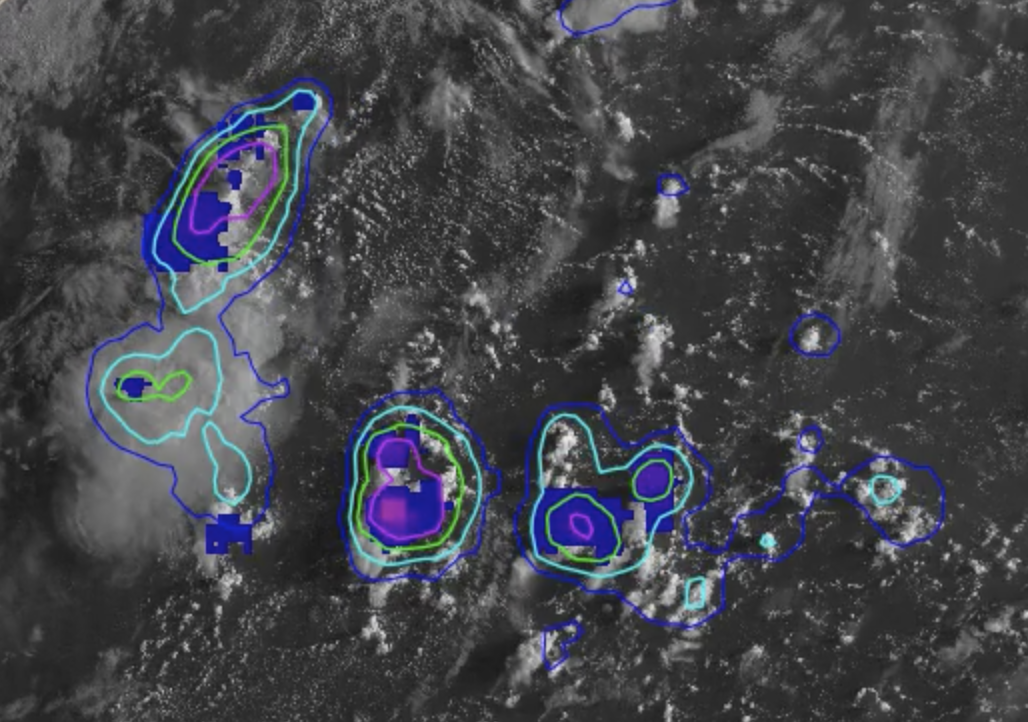 Evaluating and exploring lightning predictions from NOAA/CIMSS ProbSevere LightningCast
2021 NOAA AI Workshop
14 September 2021
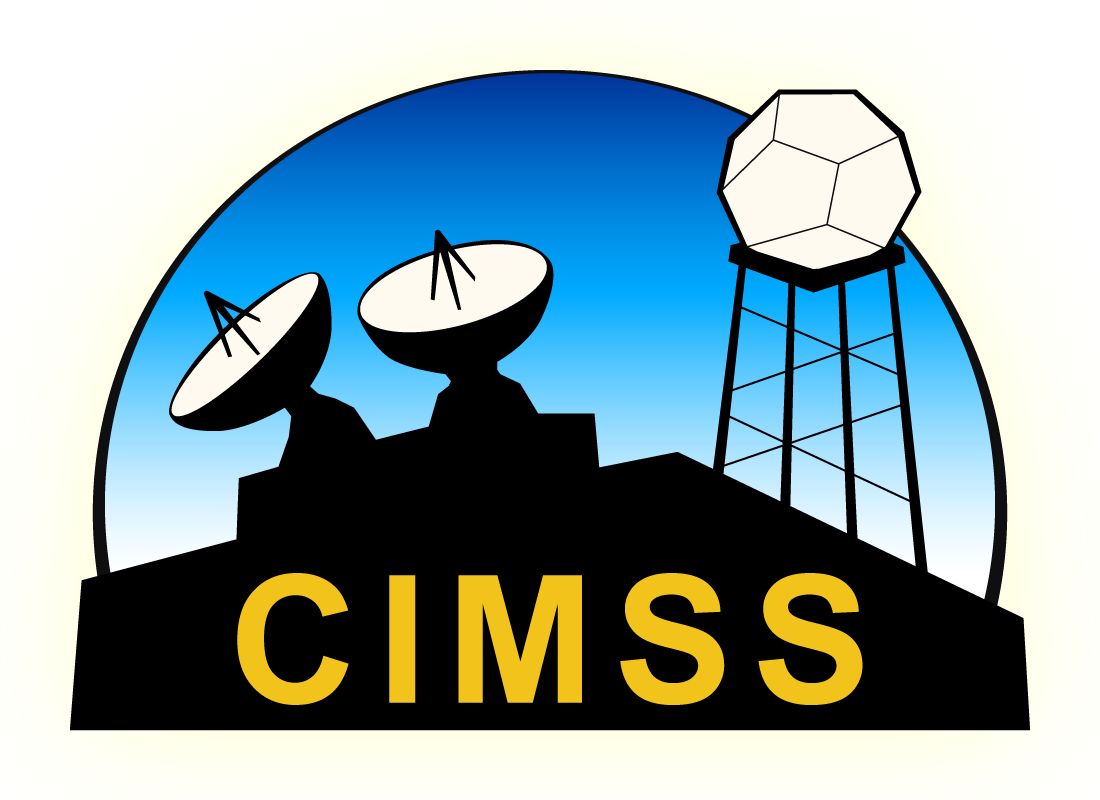 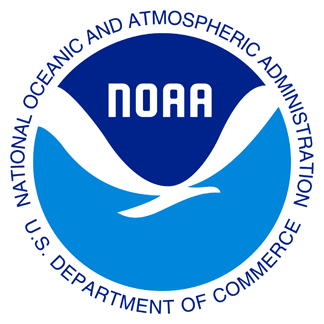 John Cintineo (UW-CIMSS)
Michael Pavolonis (NOAA/NESDIS)
  Justin Sieglaff (UW-CIMSS)
Acknowledgement: GOES-R program
Question: Can we provide accurate and timely lightning guidance using satellite imager data?
Lightning is hazardous for aviation, mariners, and outdoor events and activities. 
Geostationary satellite data can provide observations of clouds prior to electrification (CI guidance).
The data can respond to changes in storm structure before radar (e.g., storm intensification or decay).
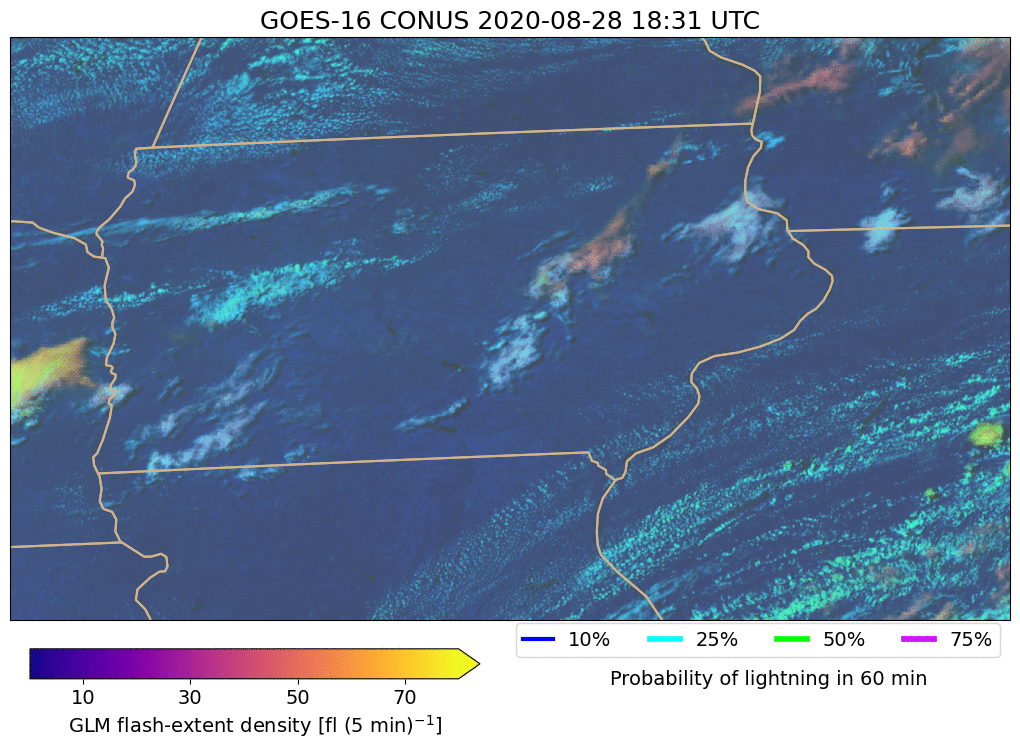 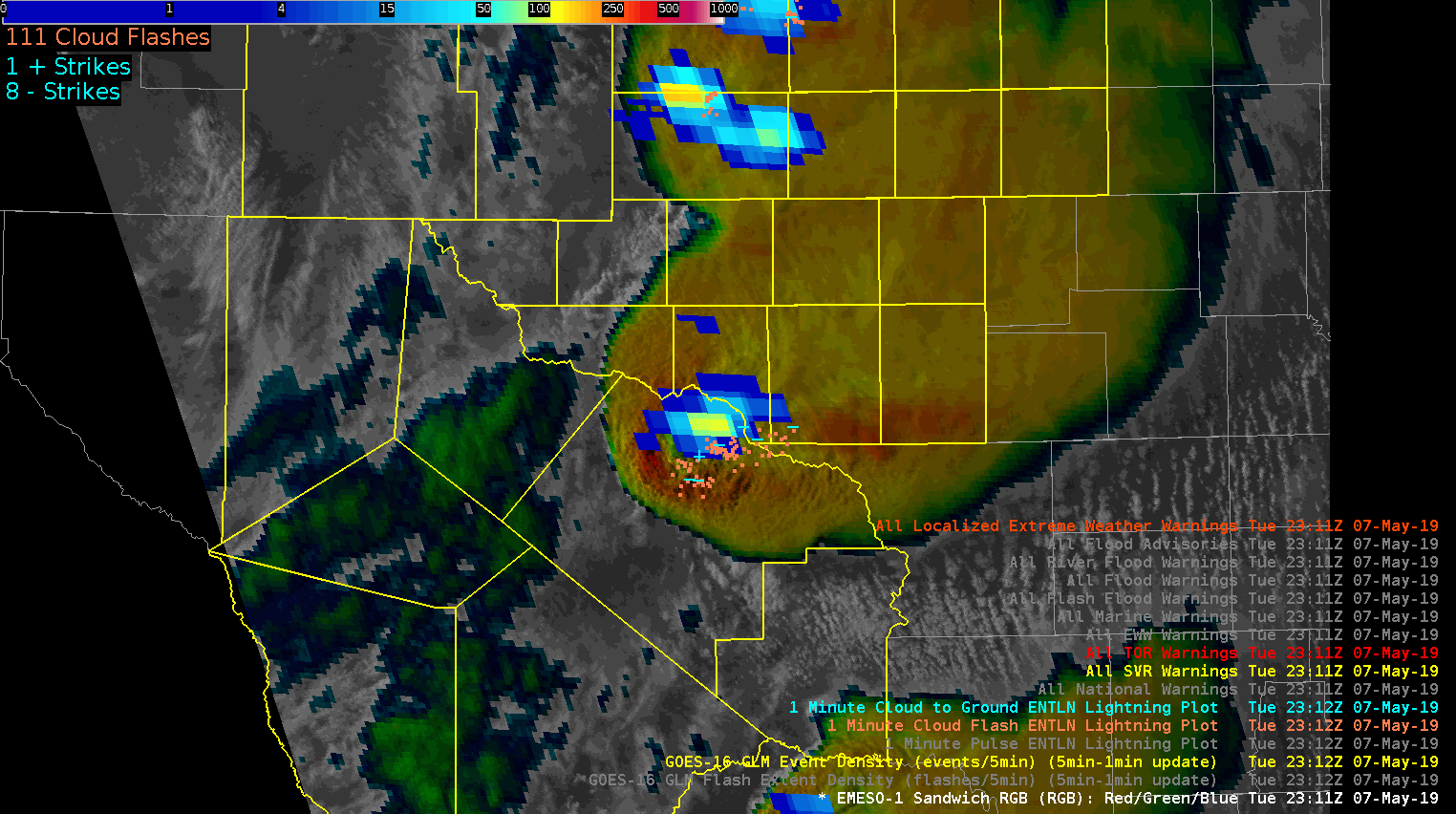 Credit: NOAA
2
Methods and Data
LightningCast model: U-Net architecture
Learns salient spatial, multispectral features from images; image-to-image translation
Predictor channels (GOES-16 ABI):
0.64-µm reflectance (CH02)
1.6-µm reflectance (CH05)
10.3-µm brightness temperature (CH13)
12.2-µm brightness temperature (CH15)
Still exploring other predictor channels
Target/truth: GLM flash-extent density
Accumulated from t0 to t0 + 60 min 
Binarized at 1 flash
Output: Pixel-by-pixel probability ≥ 1 GLM flash in the next 60 min
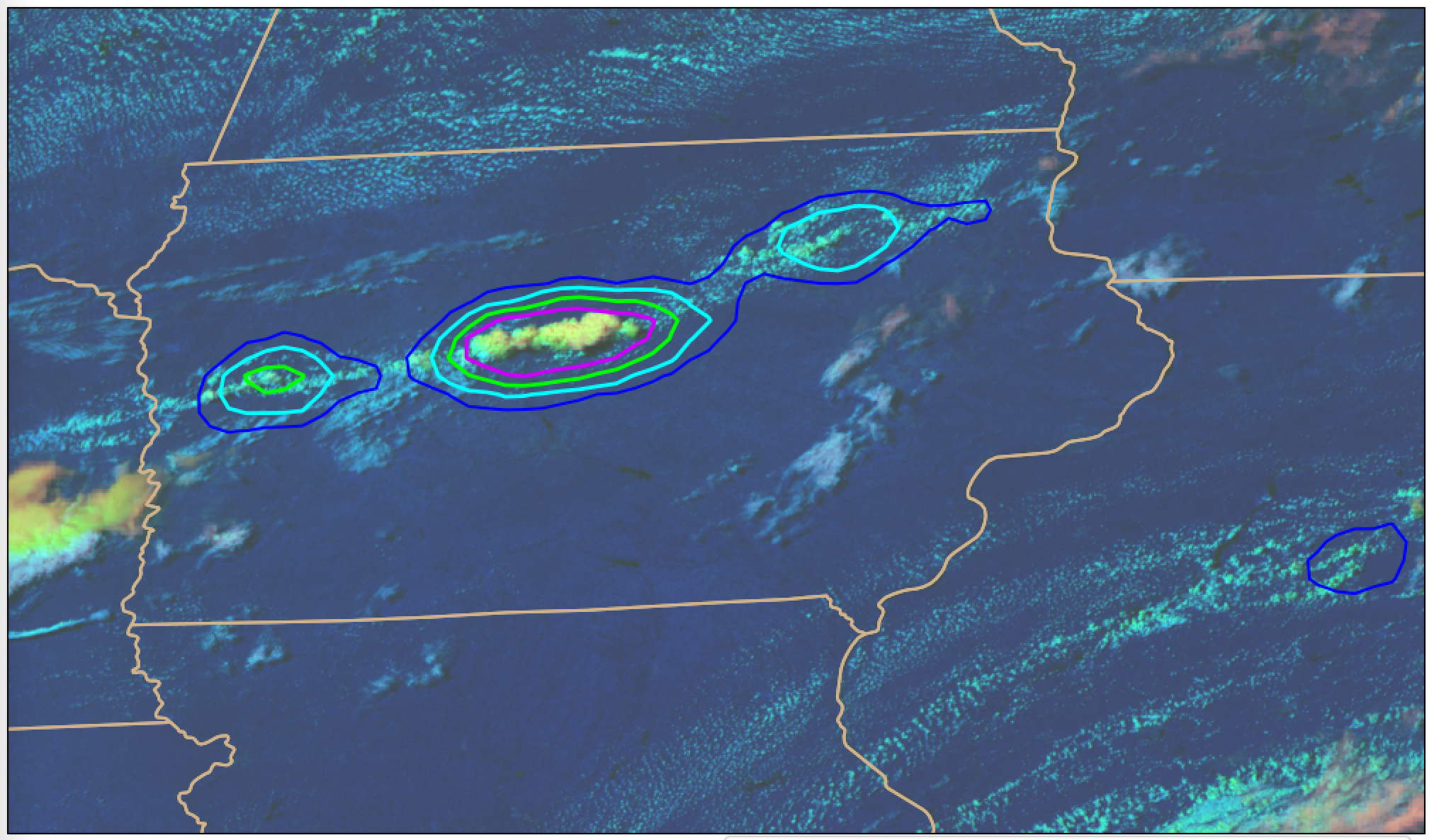 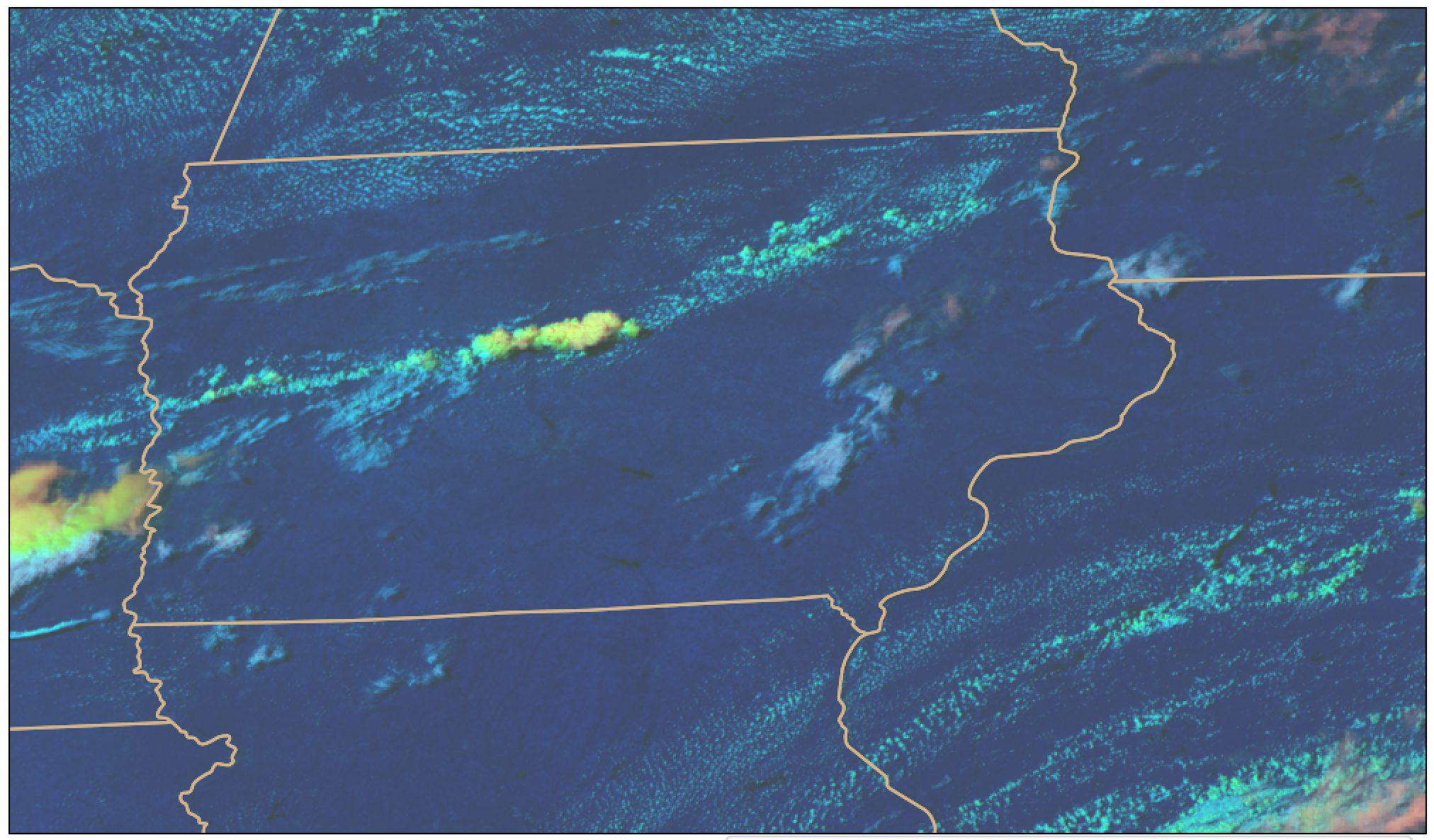 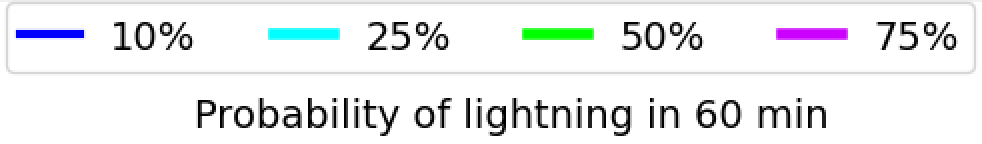 3
4
[Speaker Notes: Sea-breeze example]
5
[Speaker Notes: Early morning example with thick cloud cover]
6
[Speaker Notes: Meso example with some overlapping clouds]
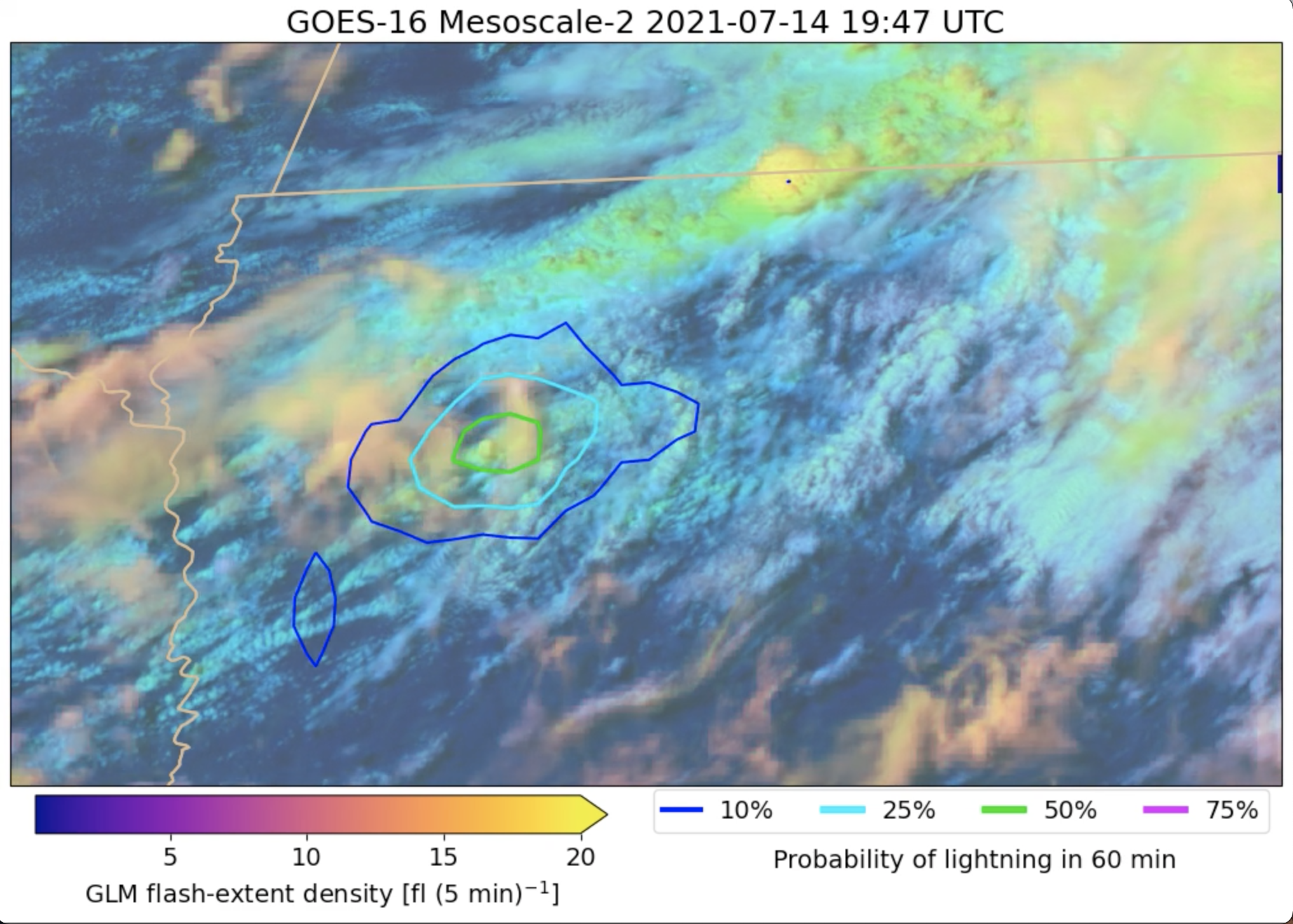 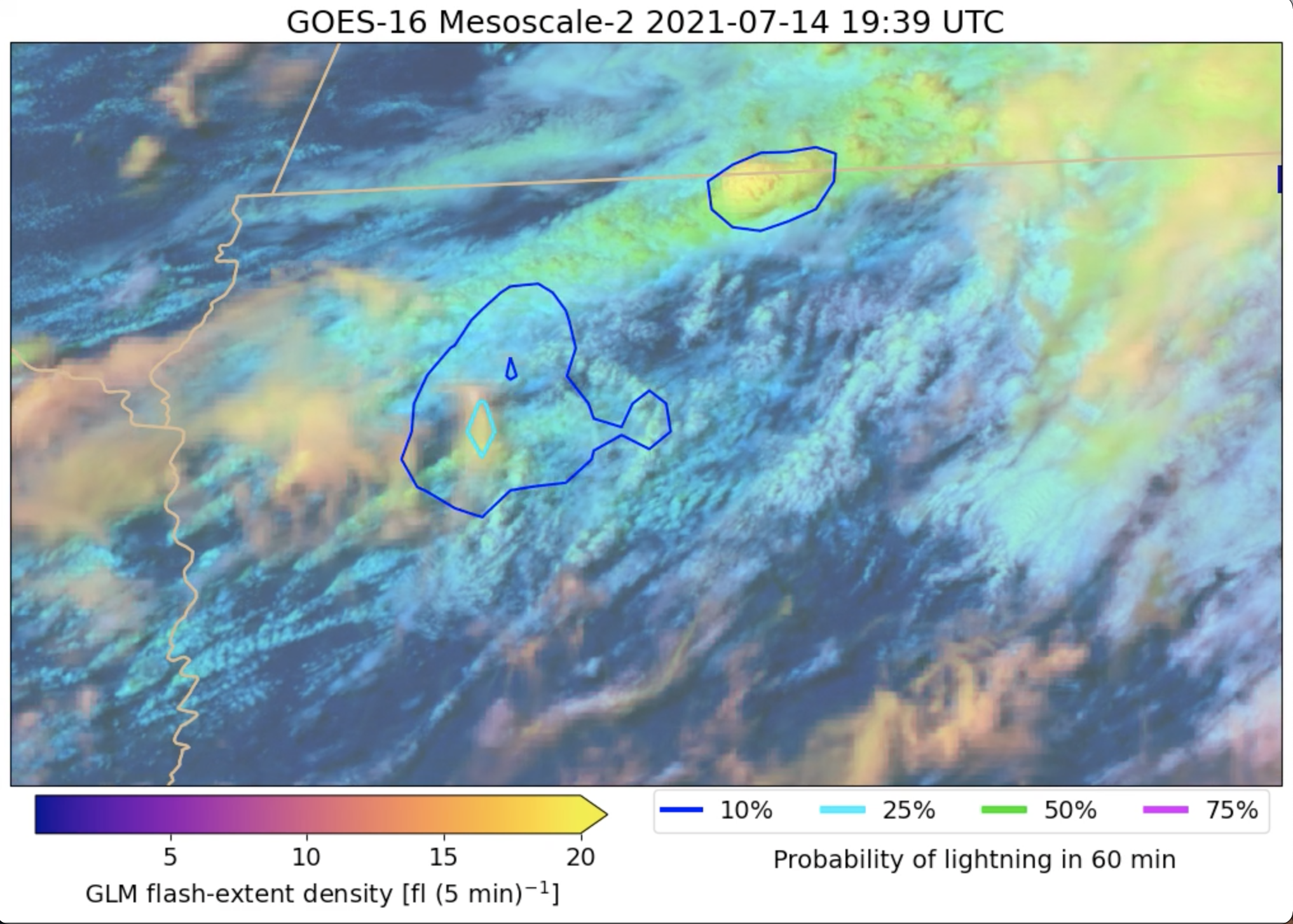 P(LTG) ≥ 25% 51 min prior to first flash
P(LTG) ≥ 50% 43 min prior to first flash
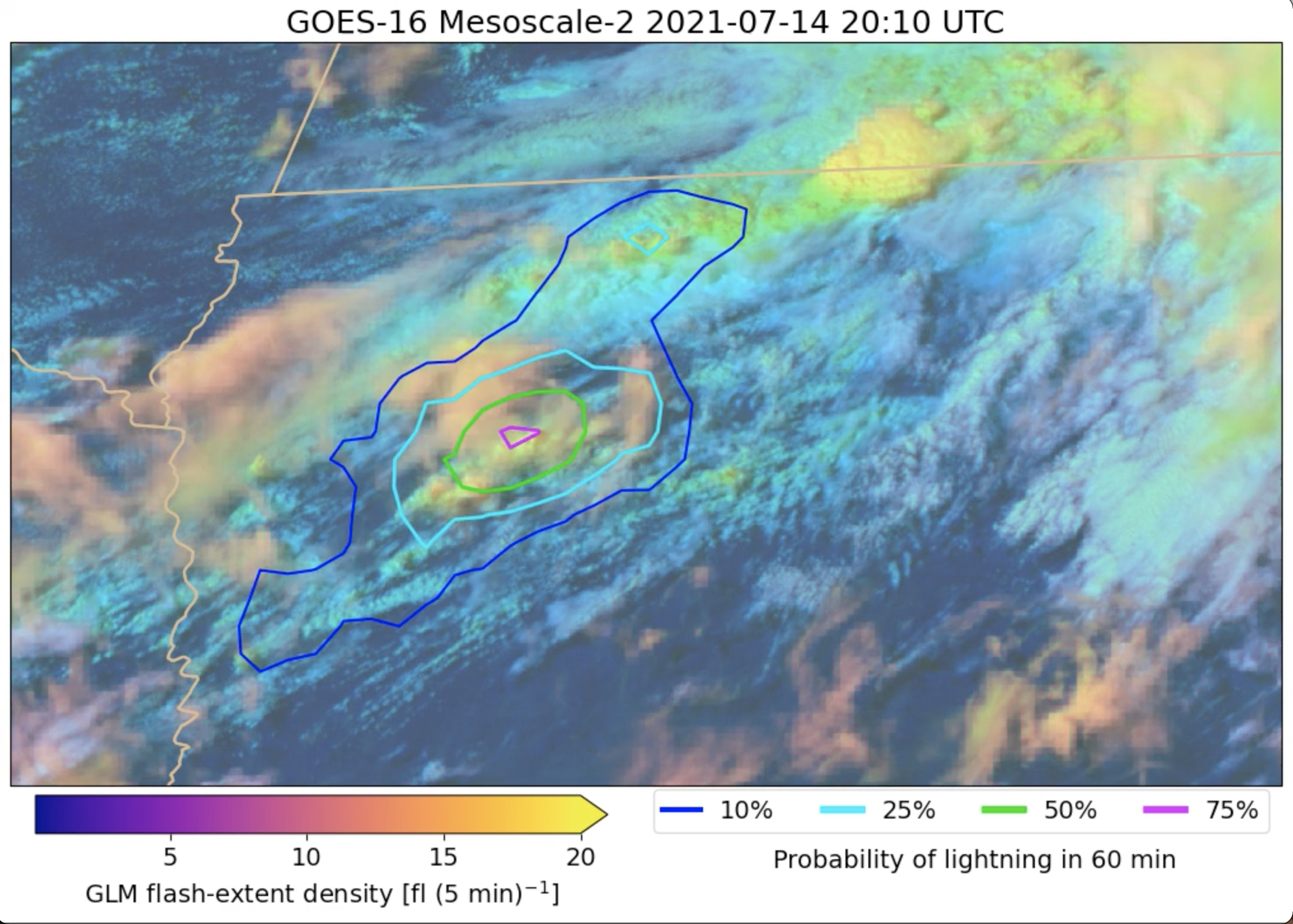 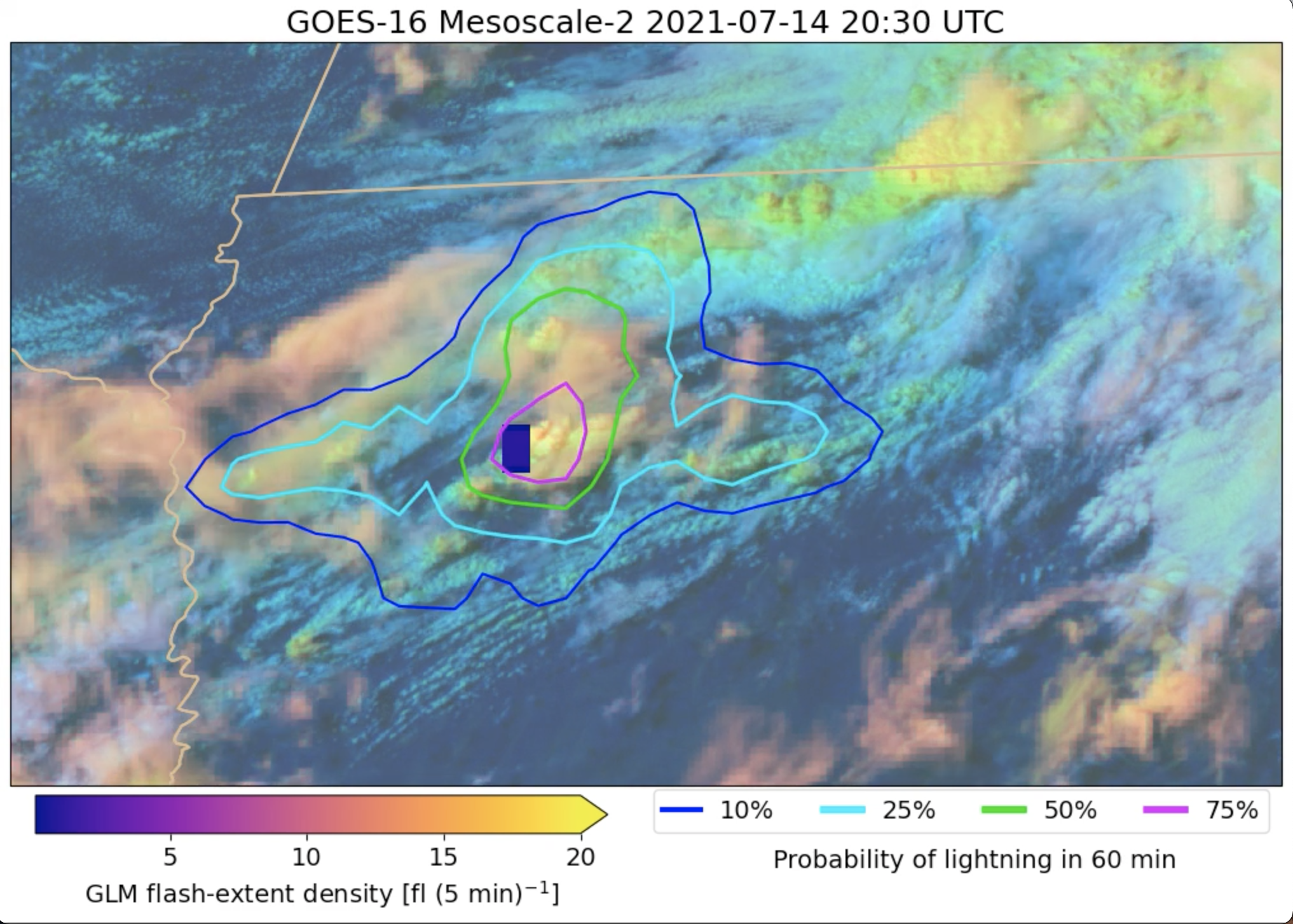 P(LTG) ≥ 75% 30 min prior to first flash
First flash
at 20:30 Z
7
8
[Speaker Notes: Meso example with mid-level cloud deck. Still good lead-time.]
9
[Speaker Notes: Nothing specific to point out here. Just a regional example.]
10
[Speaker Notes: Nothing specific to point out here. Different regime and sat viewing angle.]
Training and validation data
Training/validation domain: 5 patches from GOES-16 ABI CONUS sector
76,031 training samples
22,539 validation samples
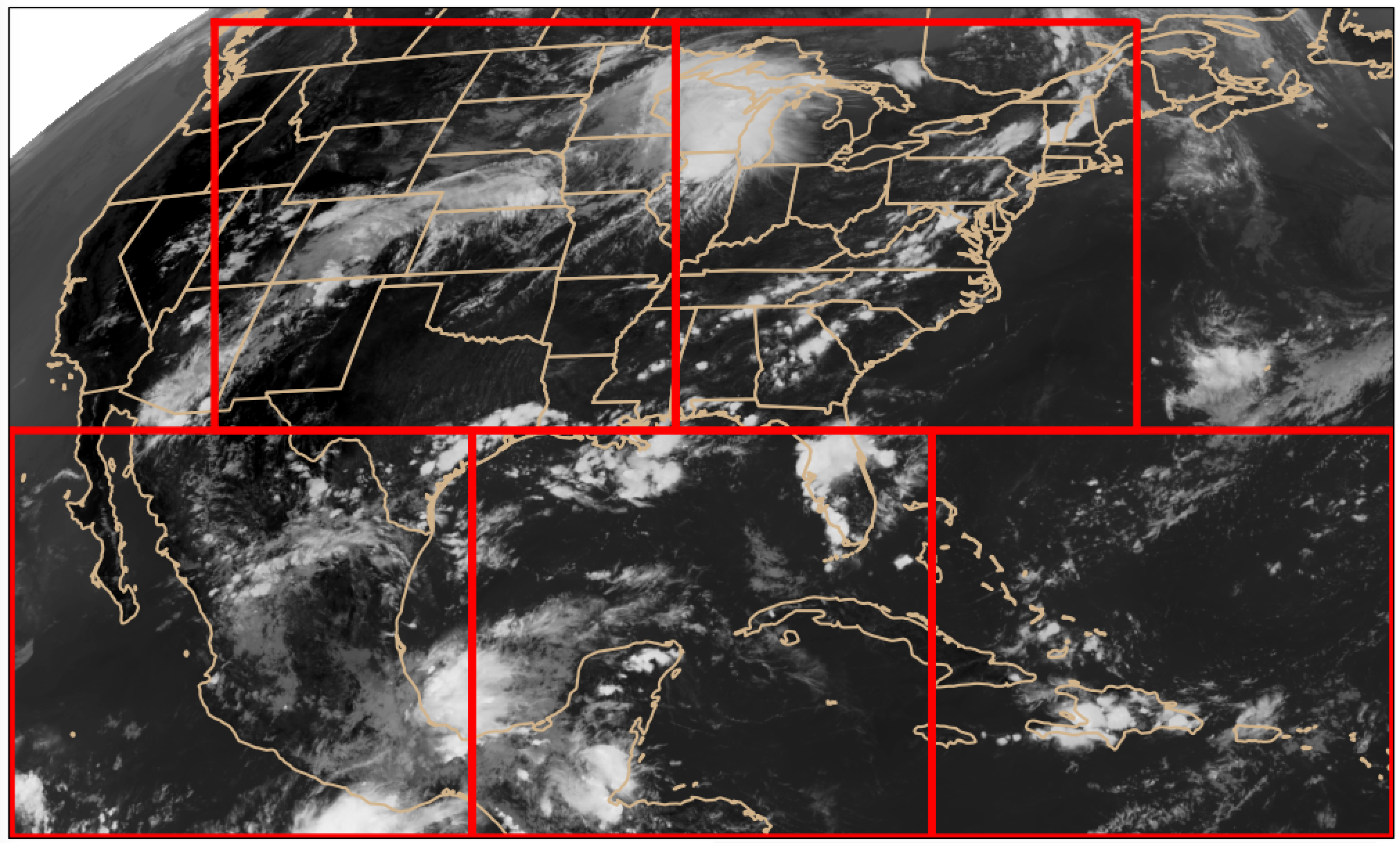 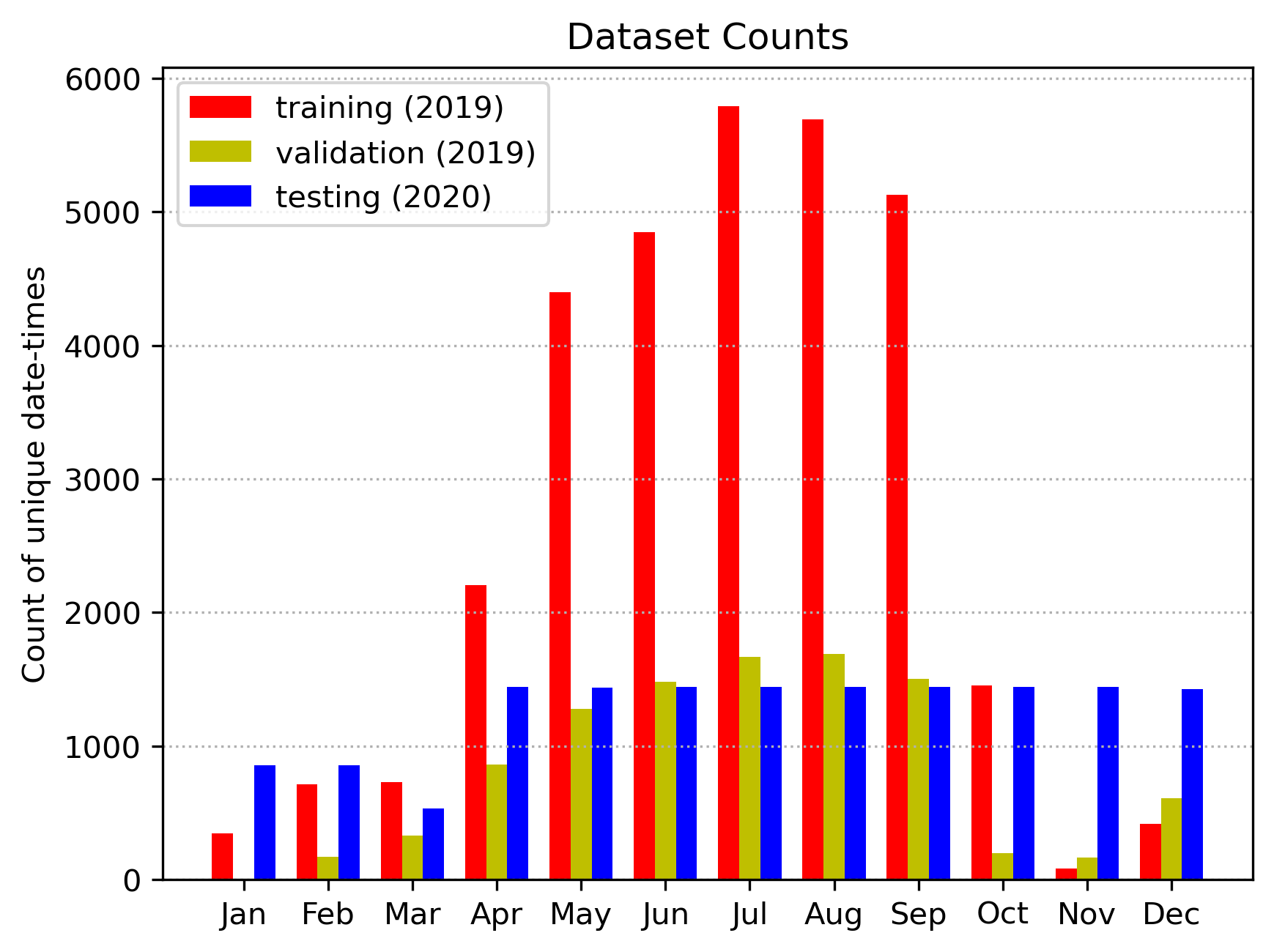 11
Test data
GOES-16 CONUS sector
5 days of 5-min scans from each month of 2020
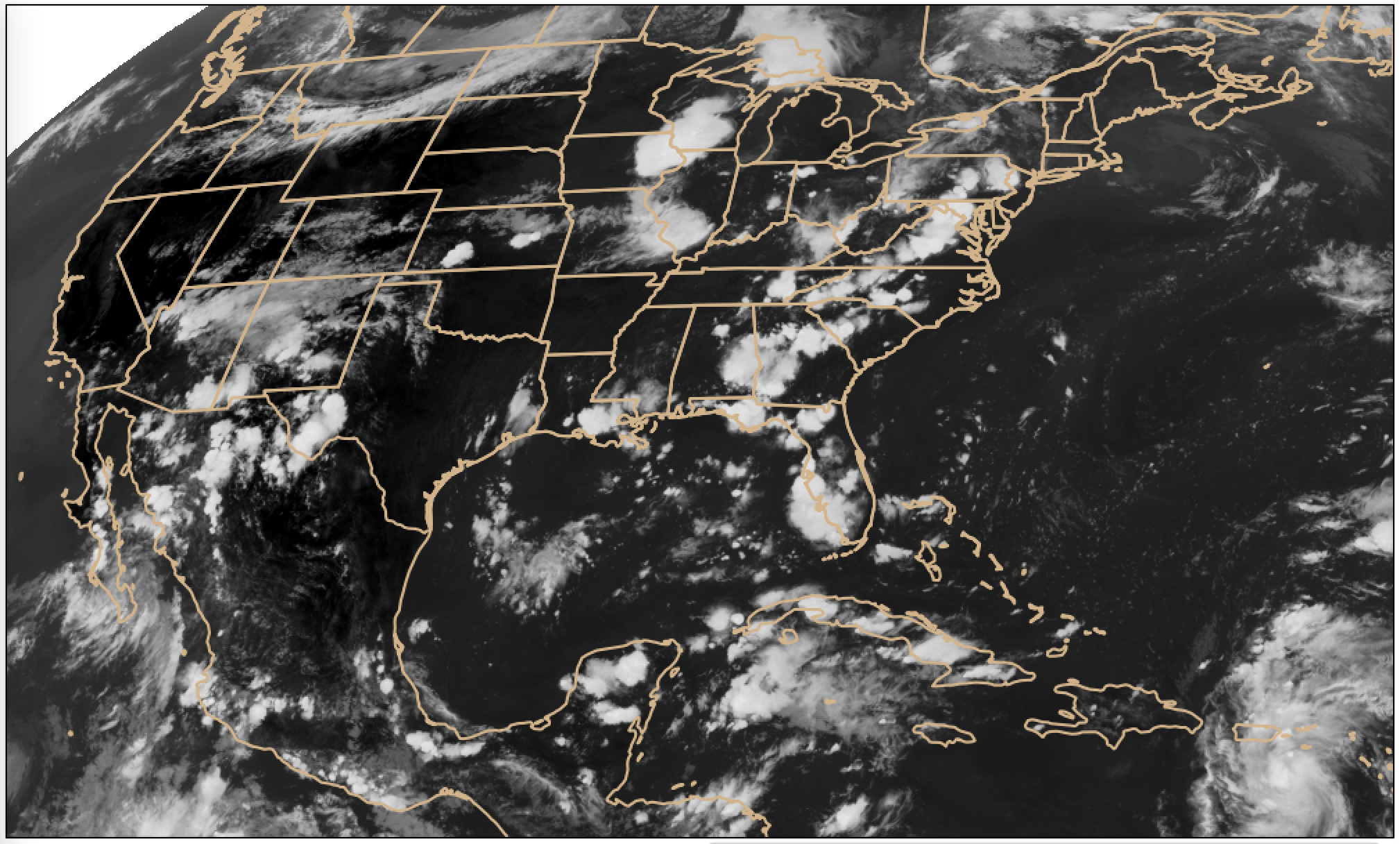 12
GOES-16
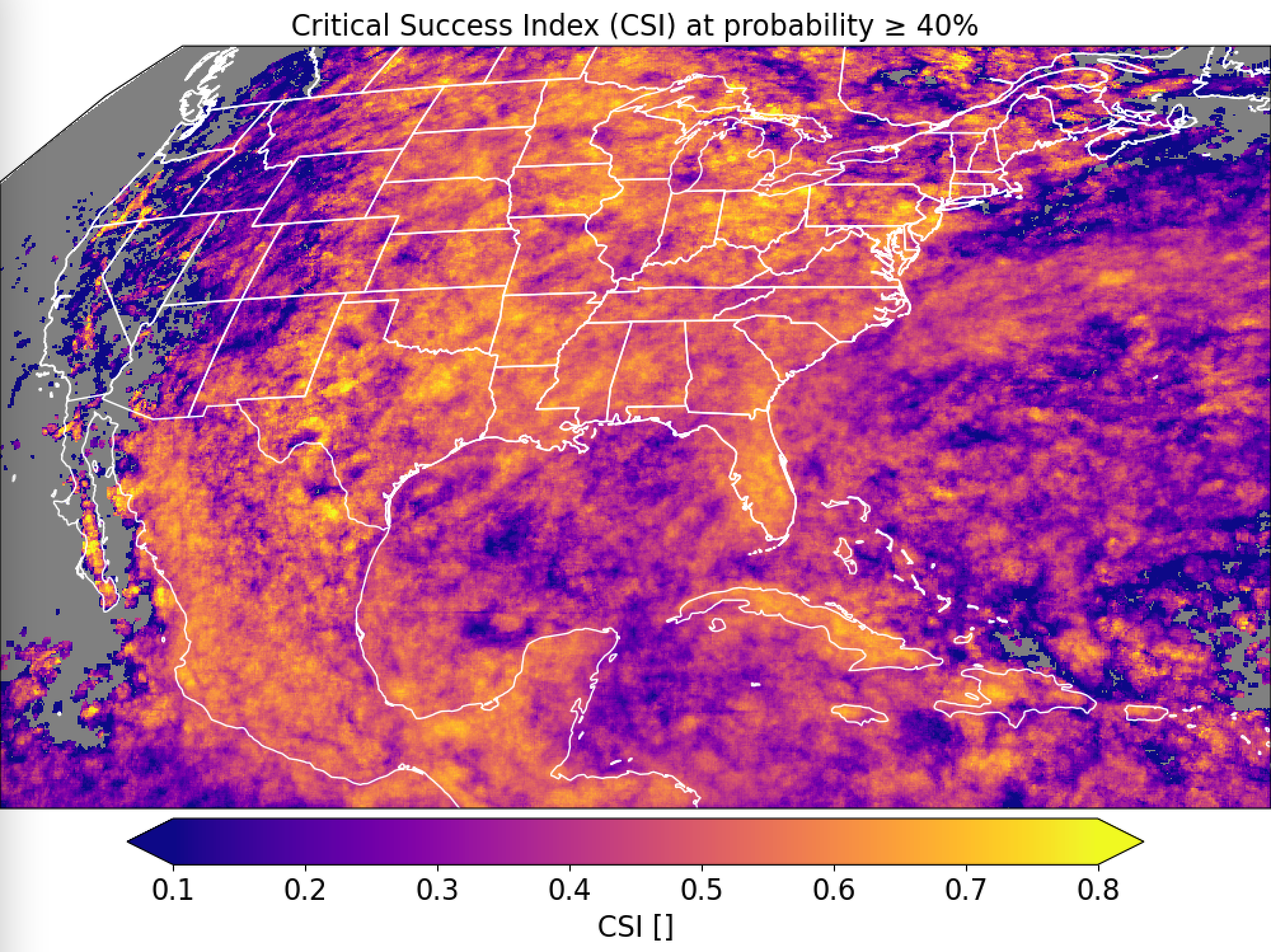 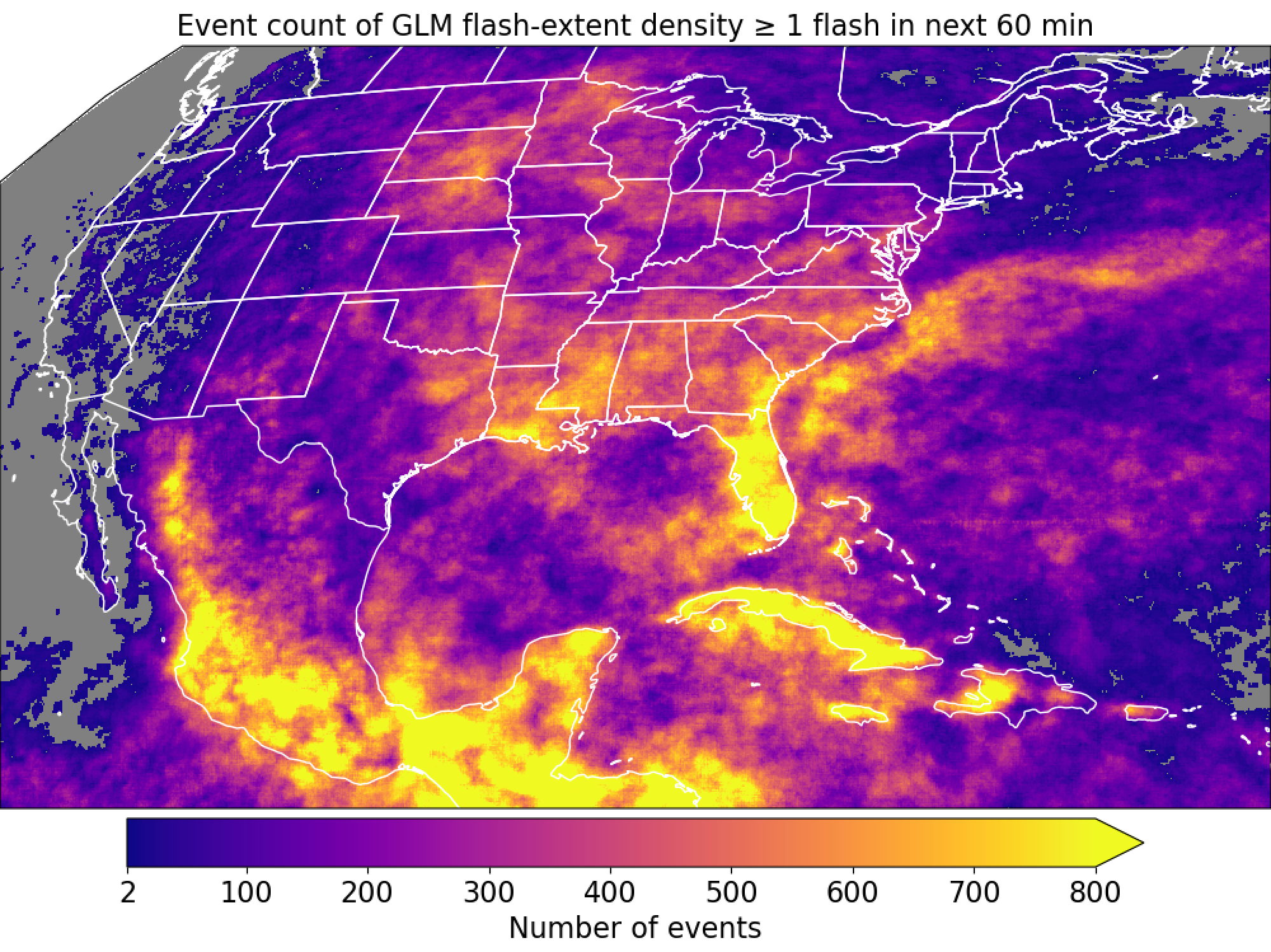 13
GOES-16
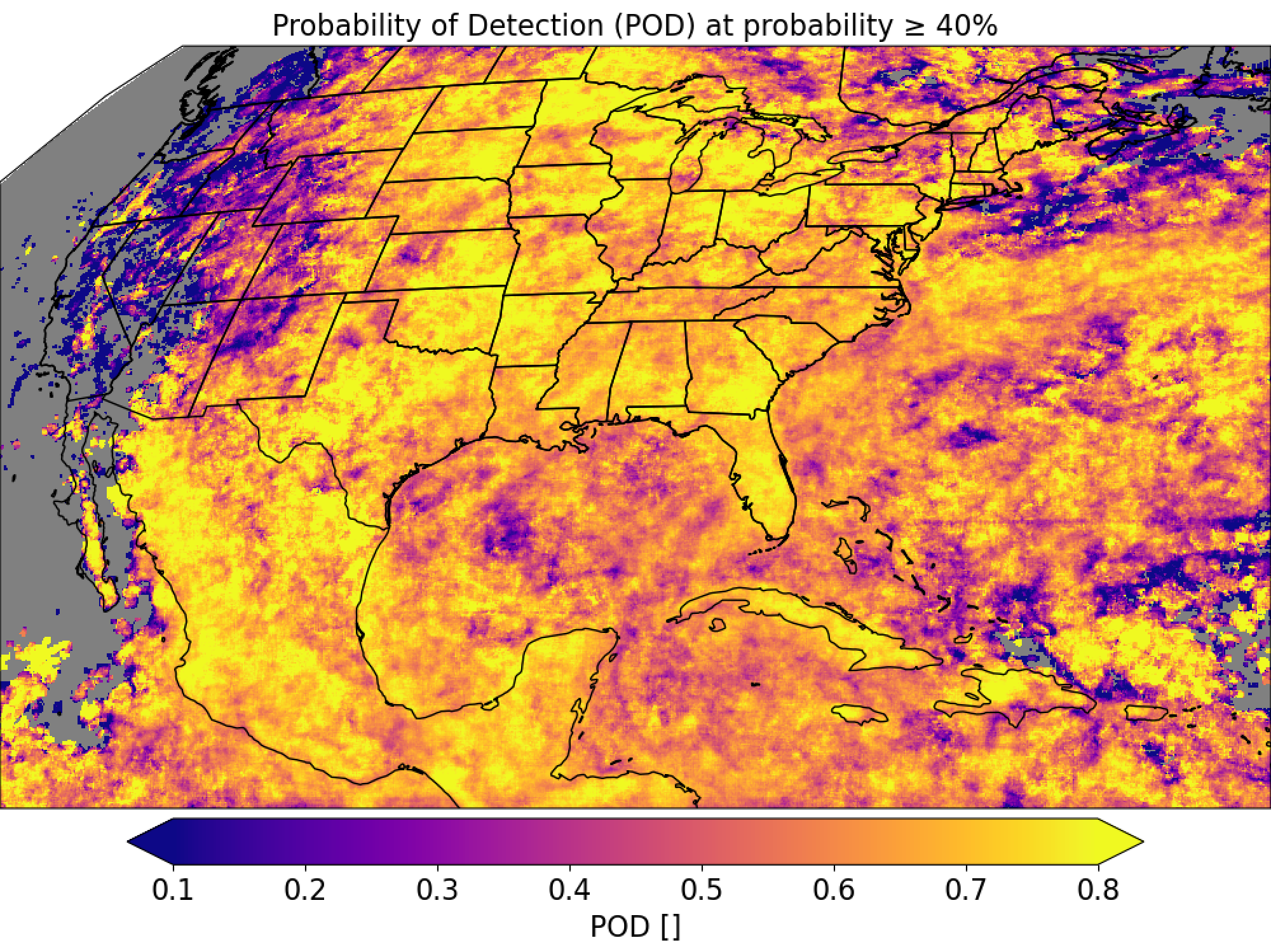 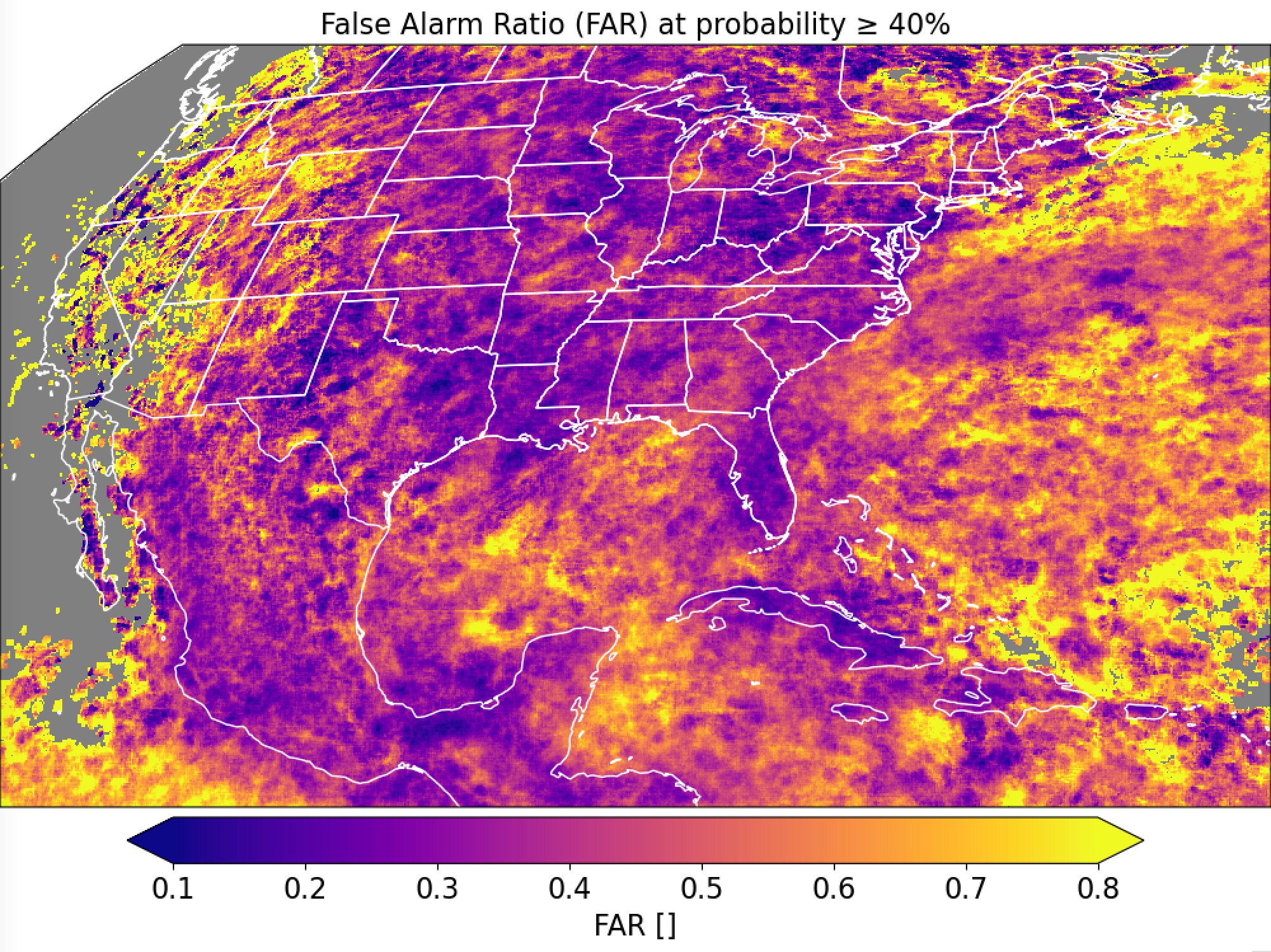 14
GOES-16
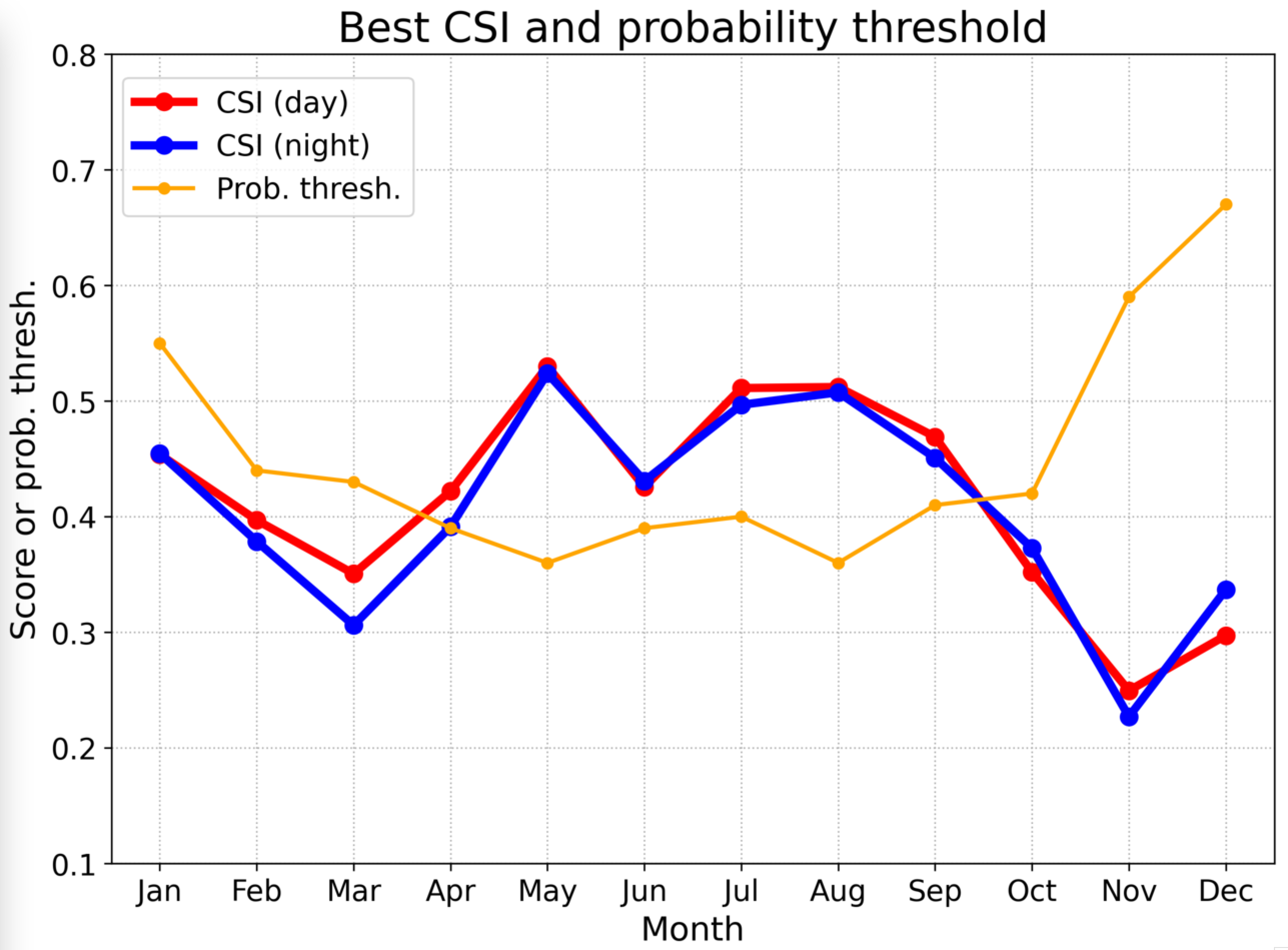 15
GOES-16
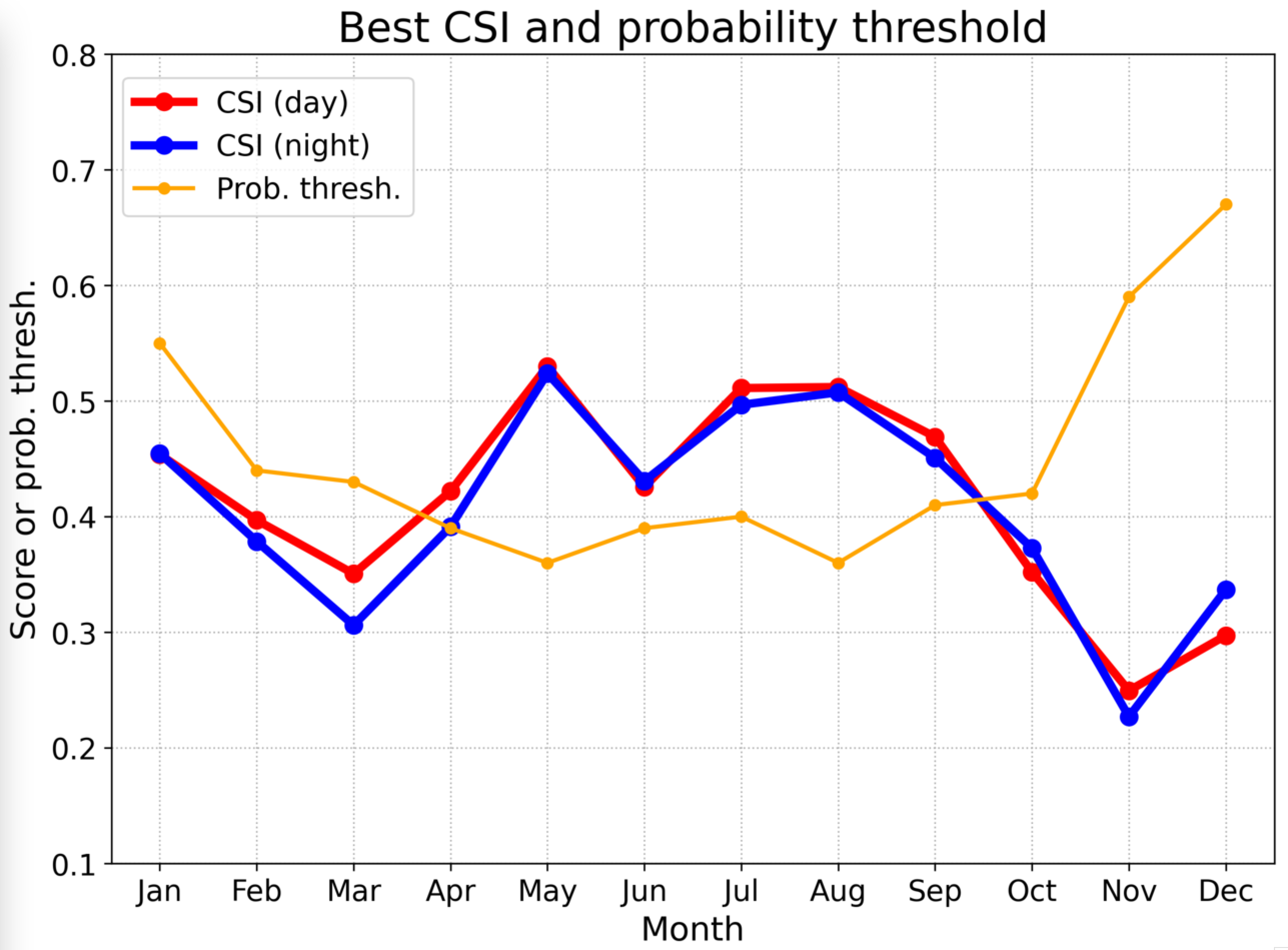 Good
Needs improvement
16
Layer-wise Relevance Propagation
“Layer-wise Relevance Propagation (LRP) is a technique that brings such explainability and scales to potentially highly complex deep neural networks. It operates by propagating the prediction backward in the neural network, using a set of purposely designed propagation rules.” – Montavon et al. (2019)

LRP propagates the prediction backward to input pixels of each channel.

LRP is subject to a conservation law, whereby what is received by a neuron must be distributed to the lower layer in equal amount.

We’re using LRP-Z rule from innvestigate github.
17
Layer-wise Relevance Propagation
18
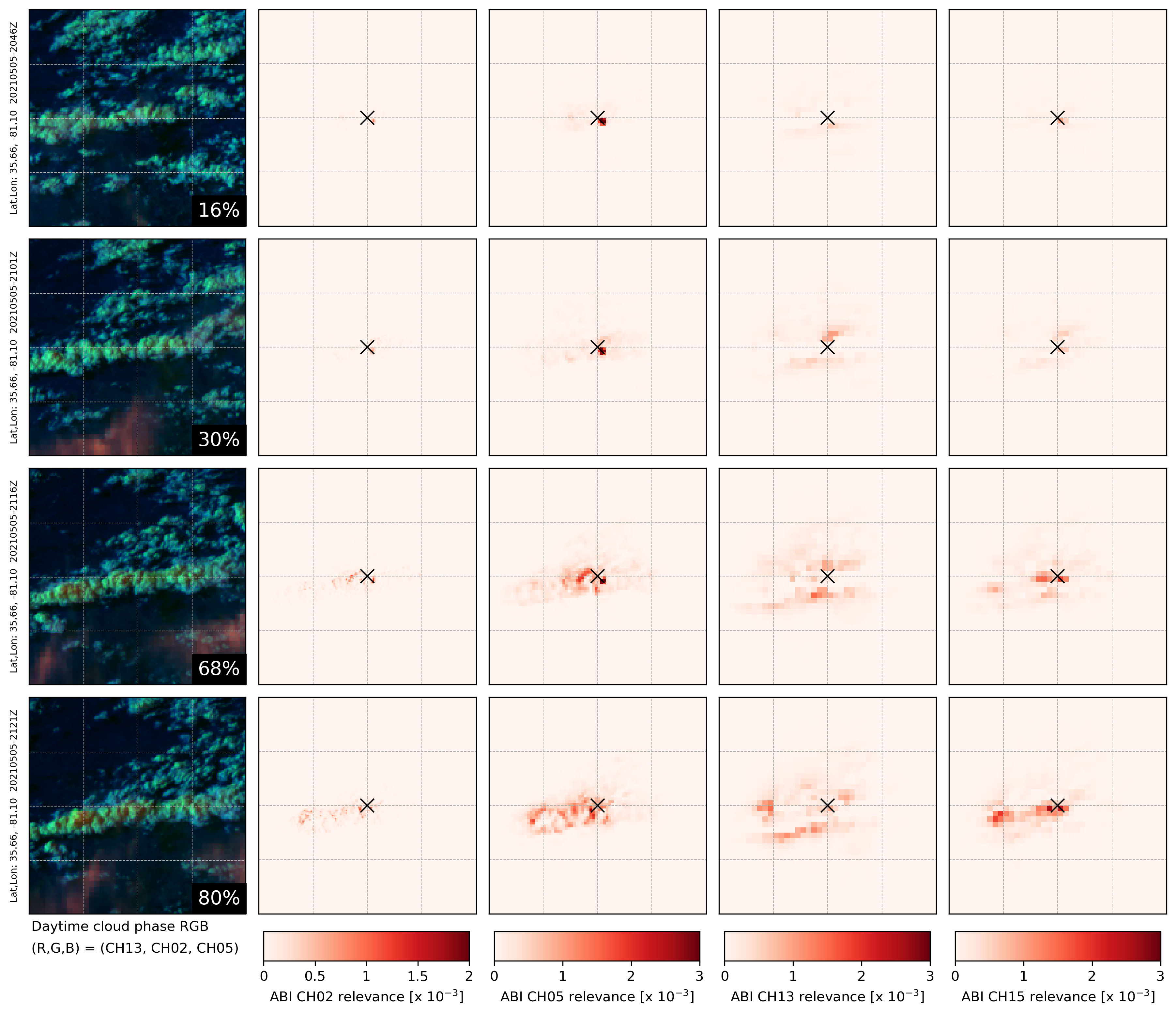 Bright pixels nearby help elevate probability when cloud is not cold enough
“X” is NW-corner of pixel of interest
Predicted probability at pixel X
Cold cloud pixels in CH15
Bright pixels helping
WARM surface pixels in CH13
19
Wrap up
LightningCast is a CNN (U-Net) that predicts lightning (as observed by GLM) up to 60 min in the future
Inputs: ABI CH02, CH05, CH13, CH15

ABI alone can provide skillful short-term prediction for lightning (including LI), day and night, over land and sea. Very fast to compute.
Daytime a little better than nighttime
Over land a little better than over ocean

Lead-time for LI events often ranges between 10 and 30 minutes.

Near-real-time output: https://cimss.ssec.wisc.edu/severe_conv/pltg.html 
GOES-16 and GOES-17 CONUS and MESO sectors

Future work:
Use more training data!
Evaluate more channels (e.g., water vapor channels)
Investigate training models with different lead-time and flash rate criteria
20
Model: Semantic segmentation, or “U-Net” (Ronneberger et al. 2015)
21
values indicate layer depth
256
128
128
64
64
32
32
4
16
Concatenation

    Conv 1x1 + Sigmoid
16
Max-pooling

    Upsampling
1
Input

    Conv 3x3 + ReLU